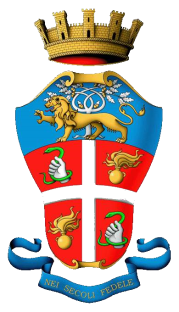 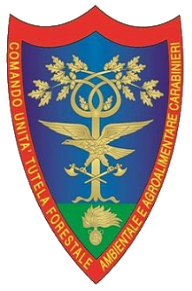 COMANDO PROVINCIALE  / GRUPPO FORESTALE CARABINIERI DI BENEVENTO
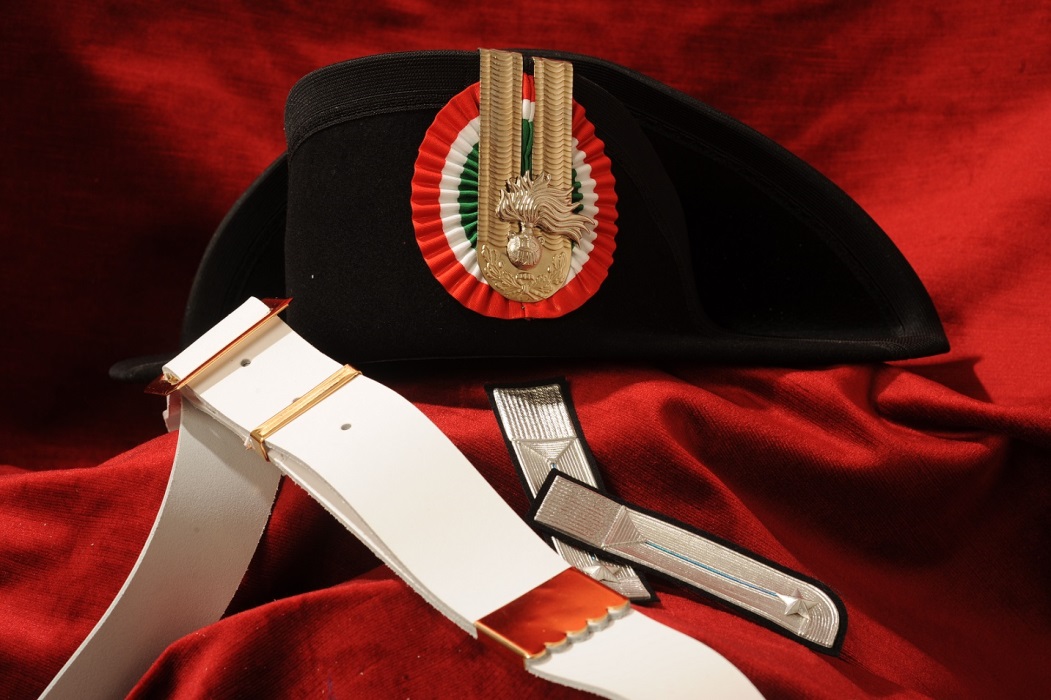 Dati Operativi di fine anno
ATTIVITÀ PREVENTIVA E DI CONTROLLO DEL TERRITORIO
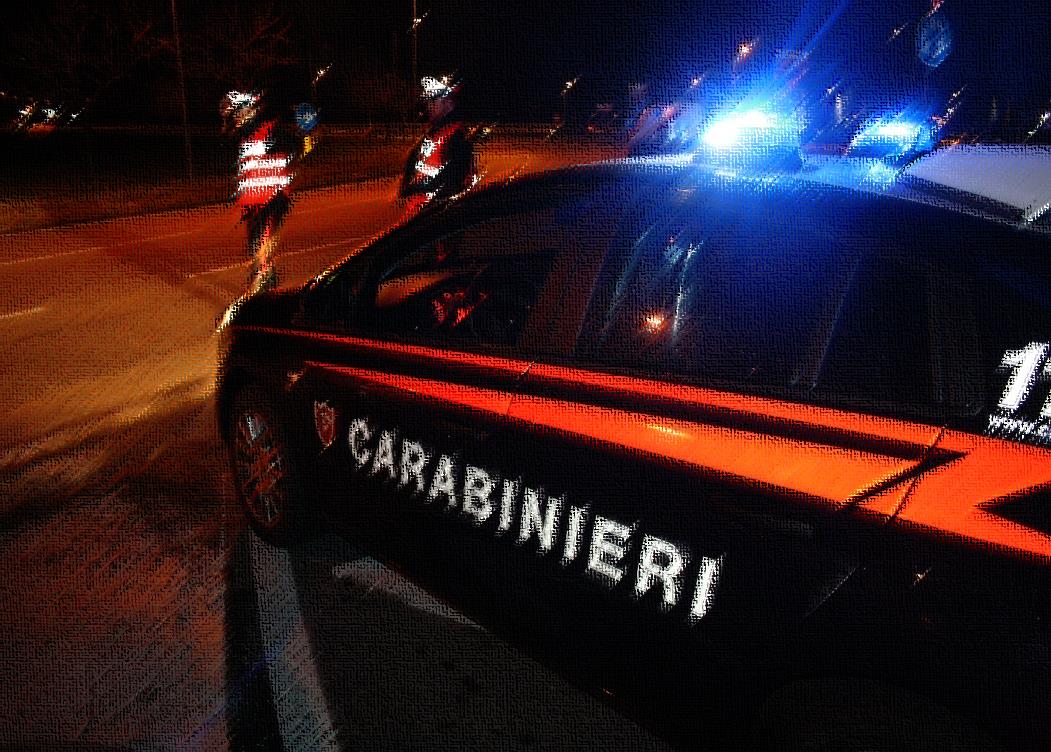 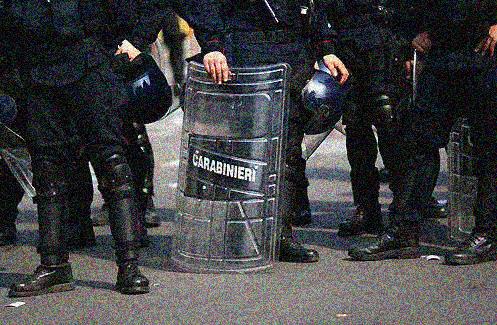 Attività di contrasto
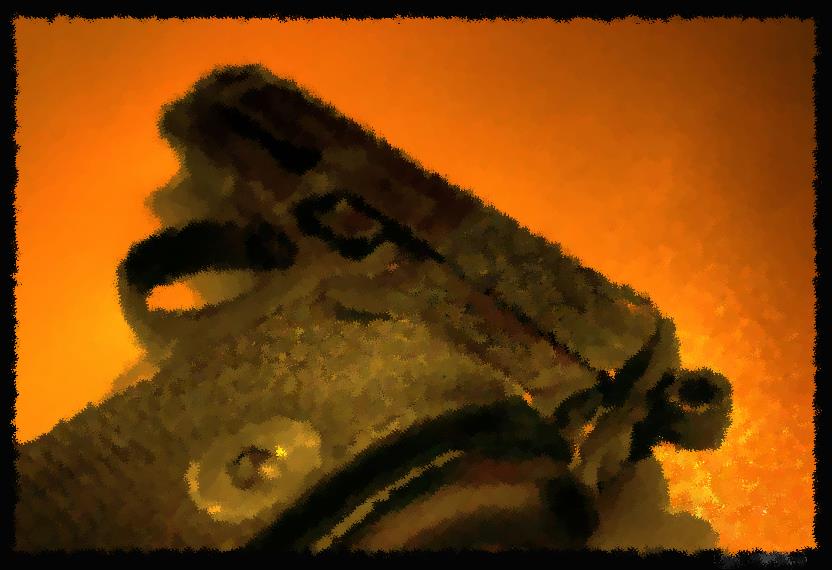 1,254 Kg circa
Sostanza Sequestrata 
(cocaina-eroina-hashish-cannabis)
ATTIVITÀ DI CONTRASTO
Reati Consumati
Fonte dati SDI 1-2
(Anno 2021)
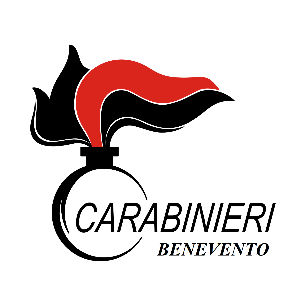 Totale reati Provincia 
5.389
TOTALE REATI (perseguiti dall’Arma)
Carabinieri: 4.330
Altre Forze di Polizia: 1.059
%   80
%   20
(SDI 1)
(SDI 2)
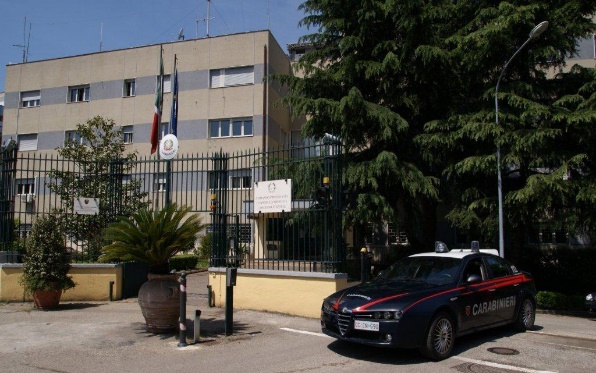 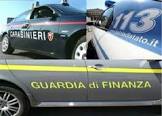 [Speaker Notes: 053]
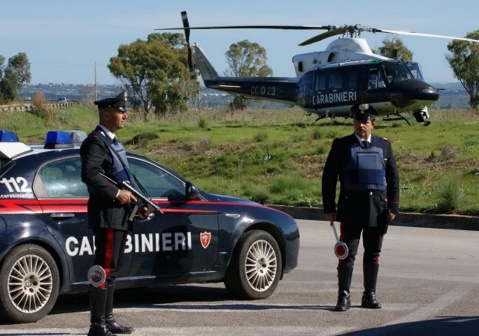 ASSISTENZA STRADALE (2020-2021)
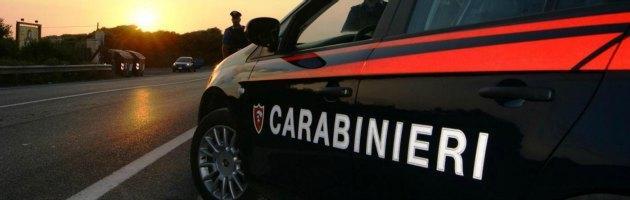 309 INTERVENTI
187 CON RILIEVI
426 INTERVENTI
161 CON RILIEVI
+37,8 %
- 13,9 %
(ANNO 2020)
(ANNO 2021)
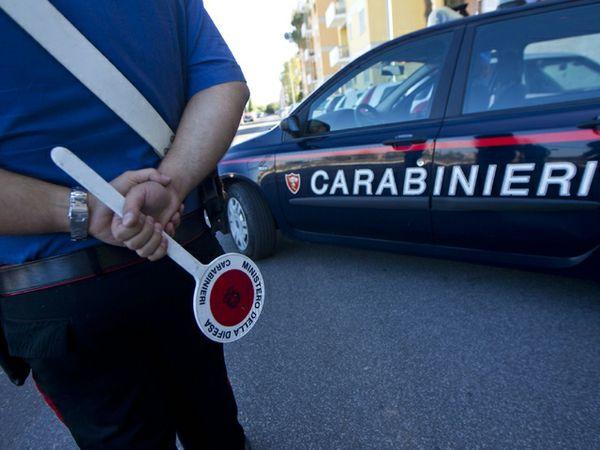 4 MORTALI
77 CON FERITI
10 MORTALI
141 CON FERITI
+150,0%
+83,1 %
Principali operazioni  2021
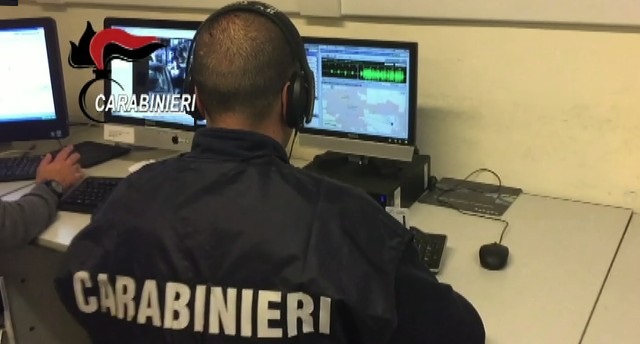 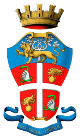 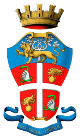 Principali operazioni  2021
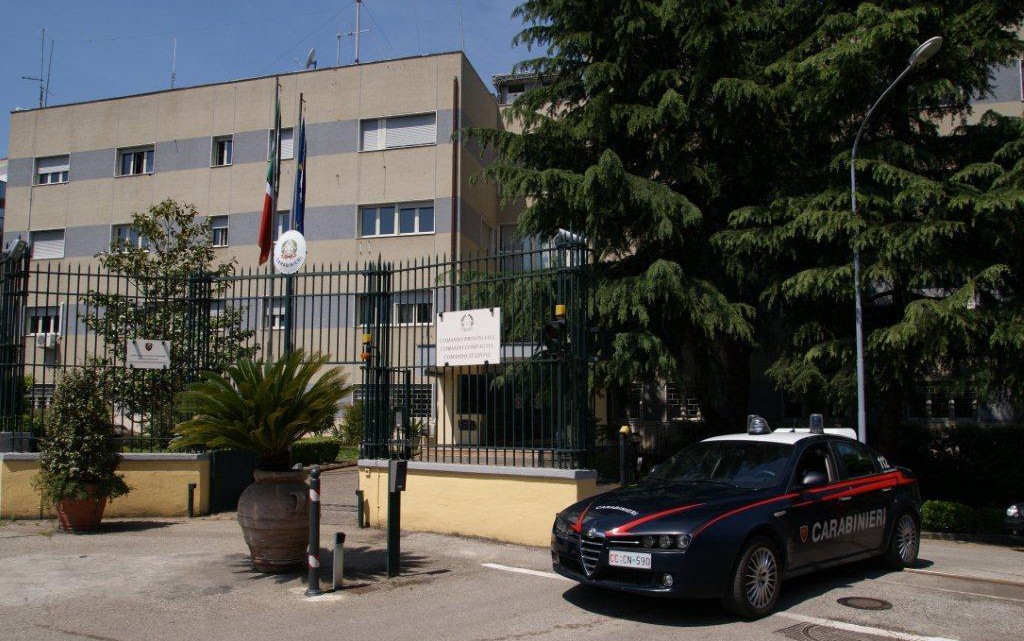 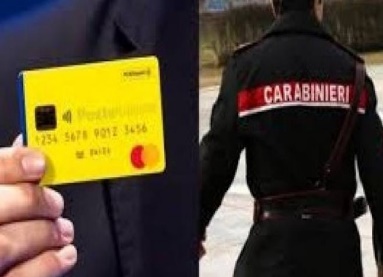 ATTIVITA’ DI CONTRASTO COVID-19
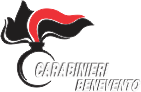 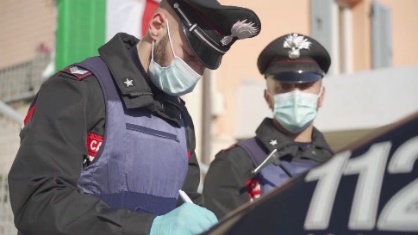 CONTROLLI EFFETTUATI NEL PERIODO:
1 GENNAIO 2021  AL 05 DICEMBRE 2021
ATTIVITA’ DI CONTRASTO COVID-19
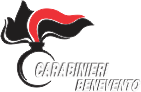 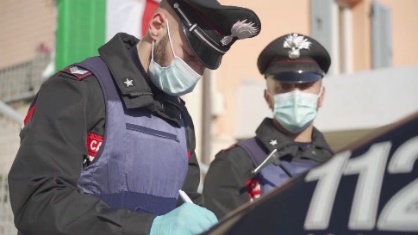 CONTROLLI EFFETTUATI NEL PERIODO:
6 DICEMBRE 2021  AL 28 DICEMBRE 2021
Carabinieri forestali
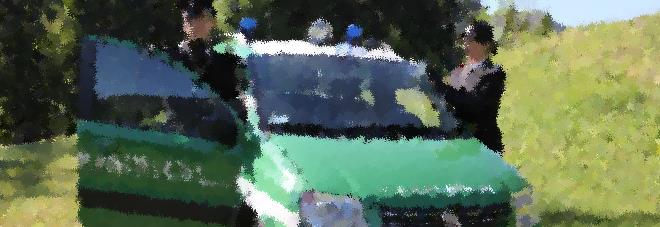 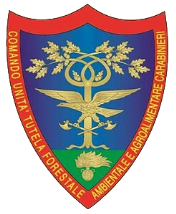 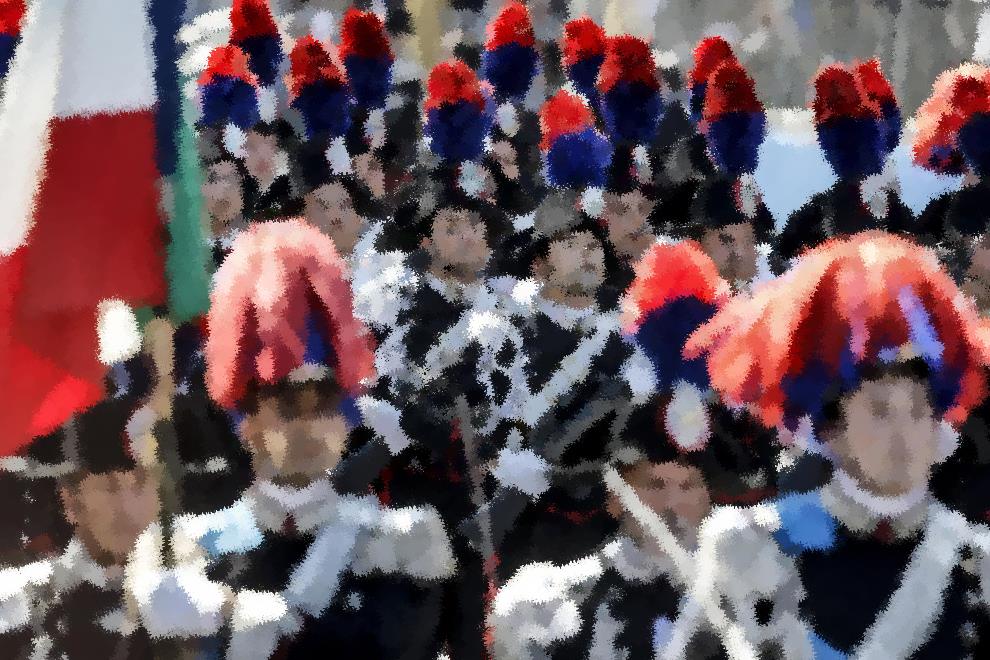 FINE
GRAZIE
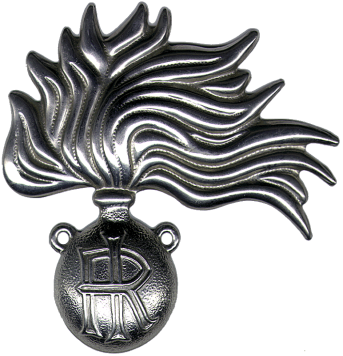 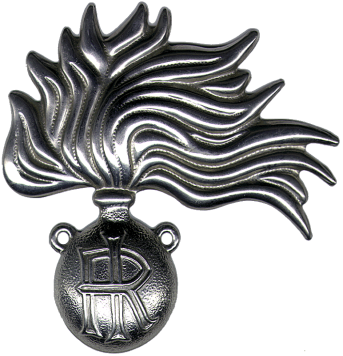